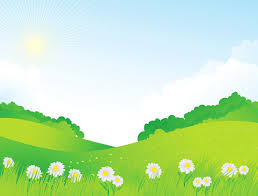 Môn toán
Lôùp 3
Troø chôi
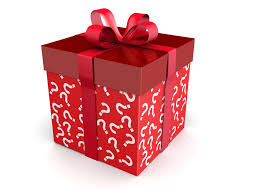 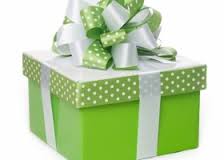 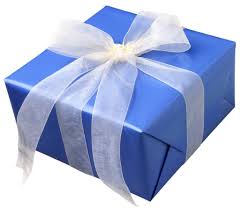 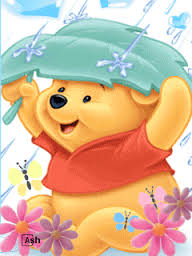 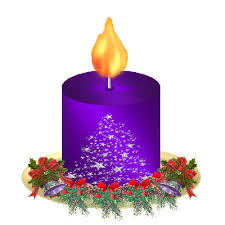 Caâu 1: 
Em haõy giaûi baøi taäp 2 trang 58
Caâu 2:
Haõy ñoïc to baûng nhaân 8
Chính xaùc
Caâu 3: 
Caùc baïn laáy baûng con ra cuøng laøm vôùi mình nheù!
Moãi con soùc nhaët ñöôïc 8 haït deû. Hoûi 5 con soùc nhaët ñöôïc bao nhieâu haït deû?
a) 13 haït
 b) 32 haït
 c) 40 haït
 d) 48 haït
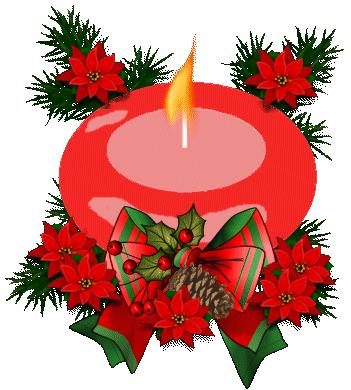 c) 40 haït
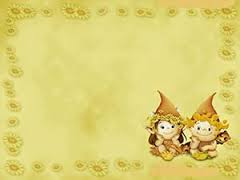 Bảng chia 8
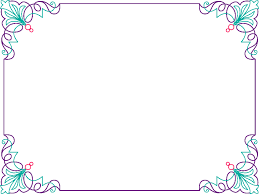 8 x 1 = 8
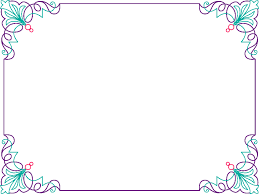 8 : 8 = 1
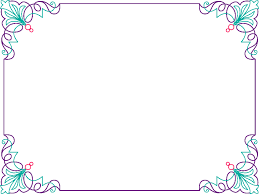 BAÛNG CHIA 8
8 : 8 = 1
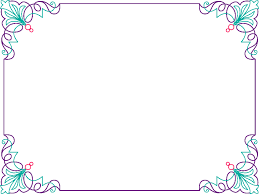 8 x 1 = 8
8 : 8 = 1
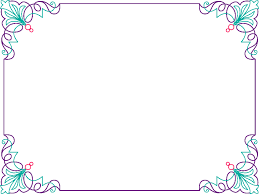 8
x
1
=
8
Khi laáy tích chia cho thöøa soá naøy thì ta ñöôïc keát quaû laø thöøa soá kia.
8
:
8
=
1
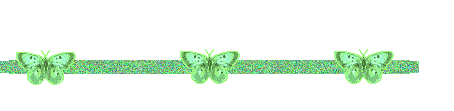 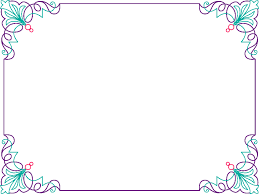 8 x 2 = 16
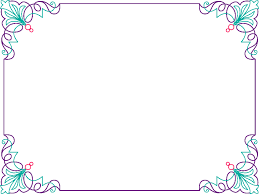 16 : 8 = 2
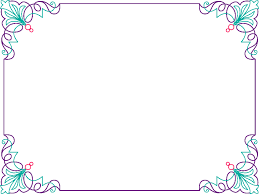 BAÛNG CHIA 8
8 : 8 = 1
16 : 8 = 2
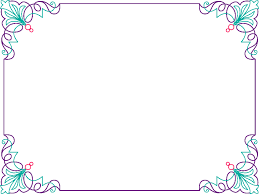 8 x 2 = 16
16 : 8 = 2
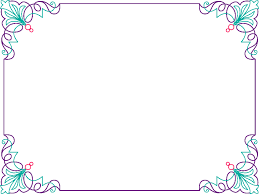 8 x 3 = 24
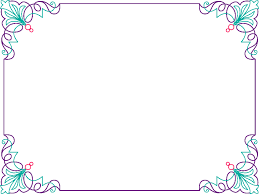 8 x 3 = 24
24 : 8 = 3
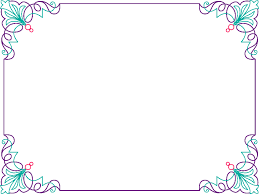 BAÛNG CHIA 8
8 : 8 = 1
16 : 8 = 2
24 : 8 = 3
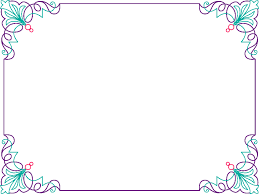 BAÛNG CHIA 8
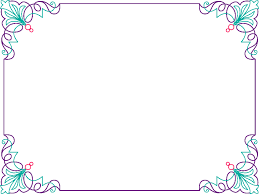 8 : 8 = 1
16 : 8 = 2
24 : 8 = 3
32 : 8 = 4
40 : 8 = 5
48 : 8 = 6
56 : 8 = 7
64 : 8 = 8
72 : 8 = 9
80 : 8 = 10
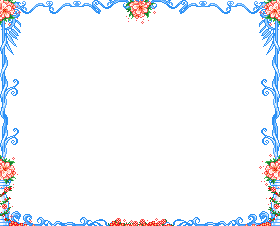 8 x 1 = 8
8 x 2 = 16
8 x 3 = 24
8 x 4 = 32
8 x 5 = 40 
8 x 6 = 48
8 x 7 = 56
8 x 8 = 64
8 x 9 = 72
8 x10 = 80
8 : 8 = 1
16 : 8 = 2
24 : 8 = 3
32 : 8 = 4
40 : 8 = 5
48 : 8 = 6
56 : 8 = 7
64 : 8 = 8
72 : 8 = 9
80 : 8 = 10
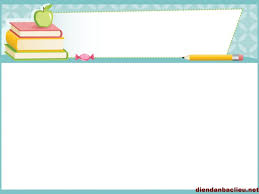 Baûng chia 8
1
48 : 8 =
56 : 8 =
64 : 8 =
72 : 8 =
80 : 8 =
6
8 : 8 =
16 : 8 =
24 : 8 =
32 : 8 =
40 : 8 =
7
2
8
3
9
4
10
5
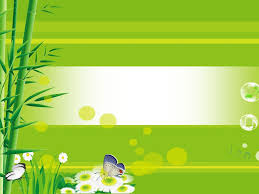 Baøi Taäp
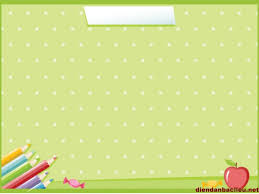 Baøi 1 - Tính nhaåm:
80 : 8 =10
48 : 6 = 8
56 : 7 = 8
56 : 8 = 7
64 : 8 = 8
72 : 8 = 9
16 : 8 = 2
48 : 8 = 6
  8 : 8 = 1
24 : 8 = 3
40 : 8 = 5
32 : 8 = 4
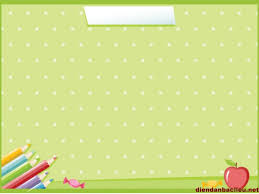 Baøi 2 - Tính nhaåm:
8 x 3 = 24
24 : 8 = 3
24 : 3 = 8
8 x 6 = 48
48 : 8 = 6
48 : 6 = 8
8 x 4 = 32
32 : 8 = 4
32 : 4 = 8
8 x 5 = 40
40 : 8 = 5
40 : 5 = 8
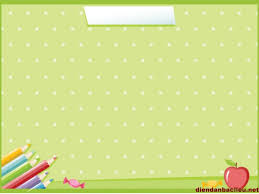 Baøi 3 :
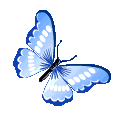 Toùm taét :
8 maûnh vaûi : 32 m
1 maûnh vaûi : … m?
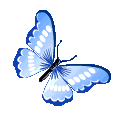 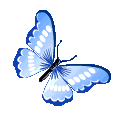 Baøi giaûi:
Soá meùt moãi maûnh vaûi daøi laø:
32 : 8 = 4 (m)
Ñaùp soá : 4m
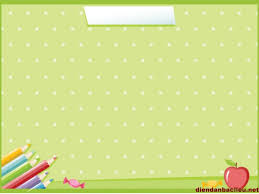 Baøi 4 :
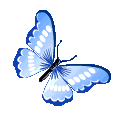 Toùm taét :
  8 m : 1 maûnh vaûi
32 m : …maûnh vaûi?
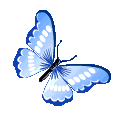 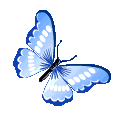 Baøi giaûi:
Soá maûnh vaûi caét ñöôïc laø:
32 : 8 = 4 (maûnh)
Ñaùp soá : 4 maûnh
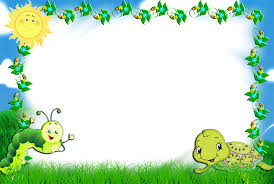 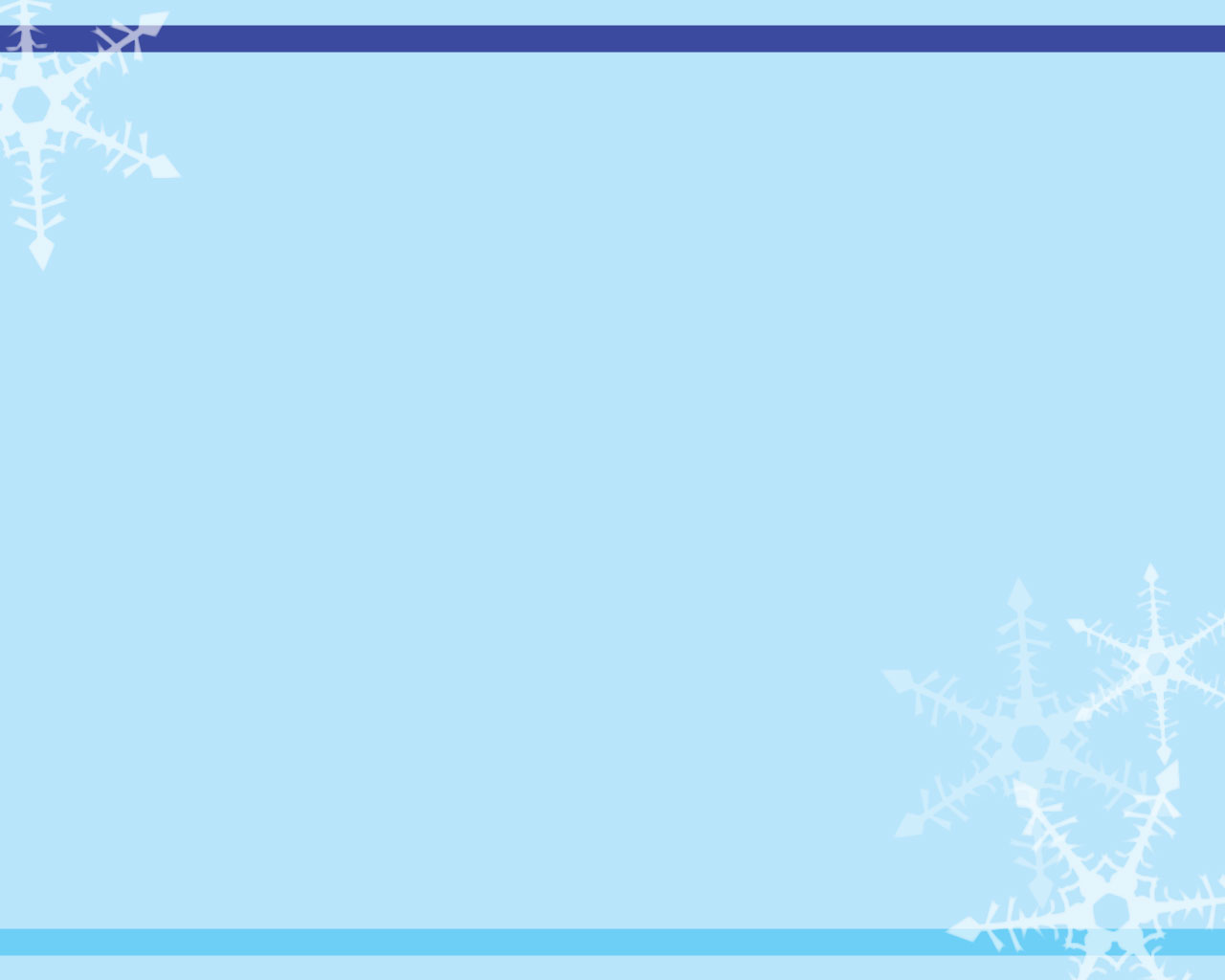 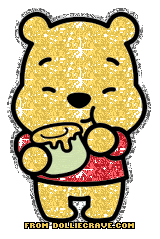 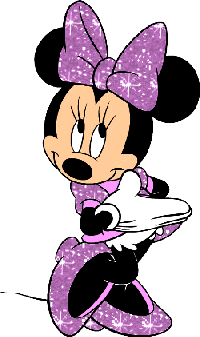 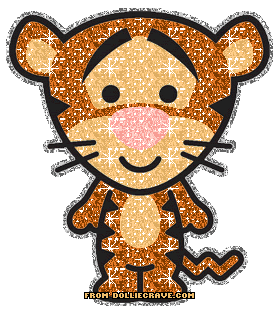 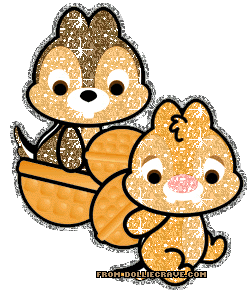 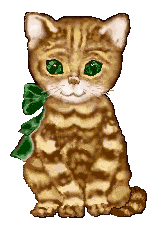 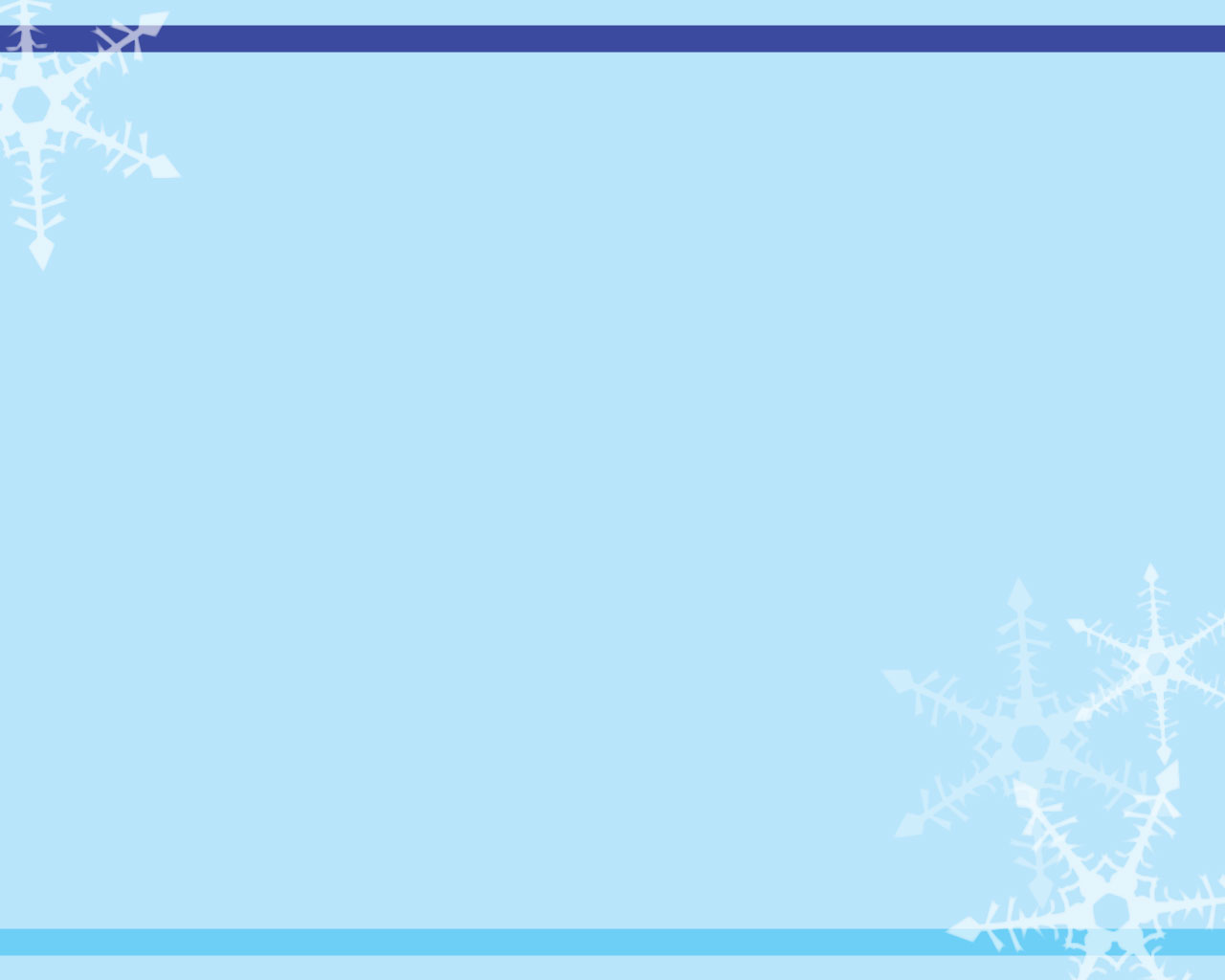 Ñoá baïn
32 : 8 = ?
64 : 8 = ?
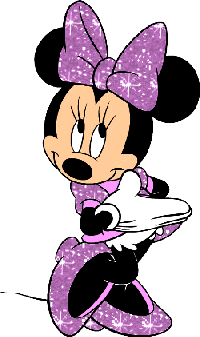 4
8
9
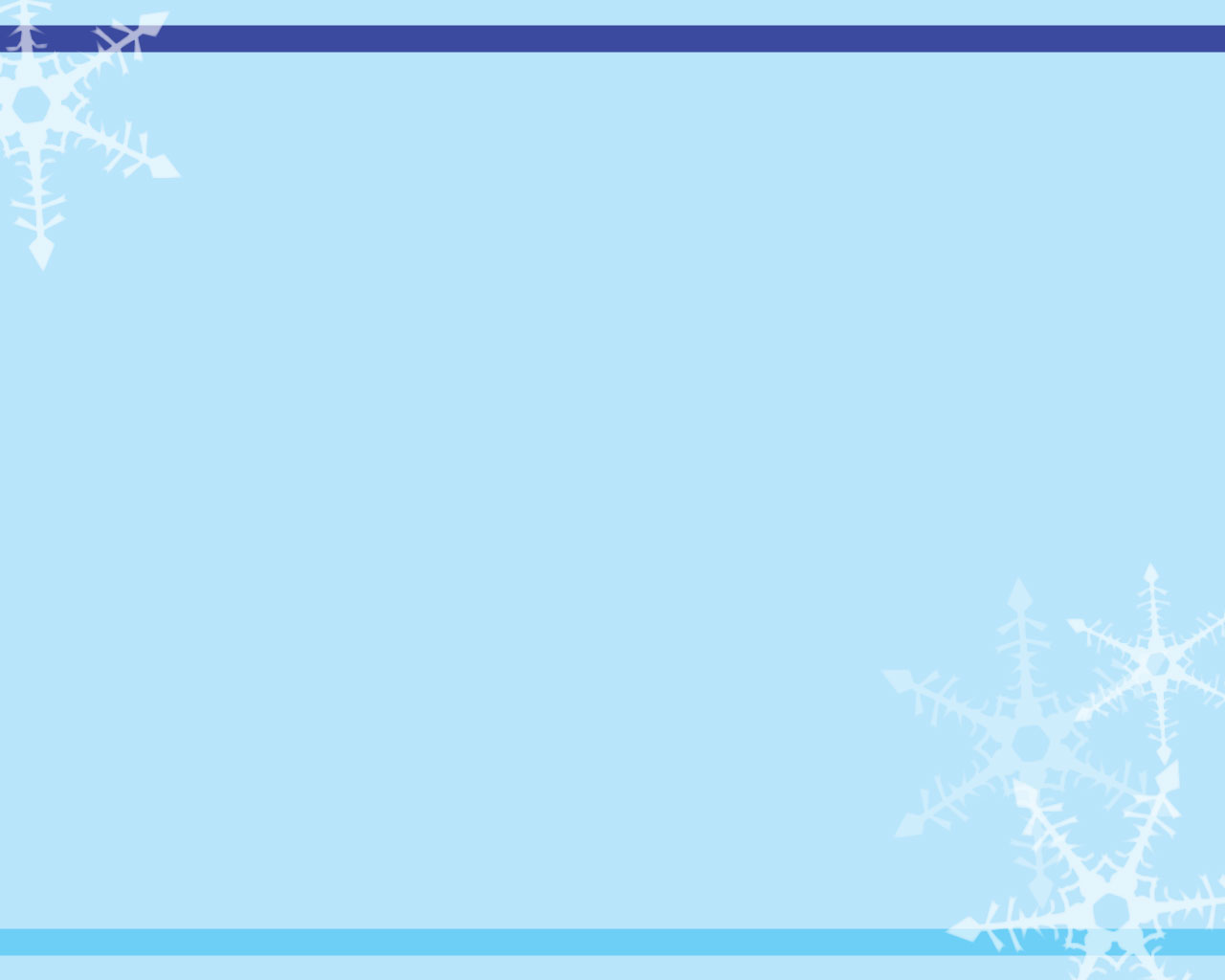 Ñoá baïn
16 : 8 = ?
48 : 8 = ?
2
6
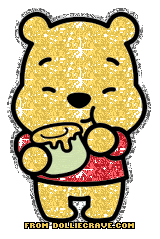 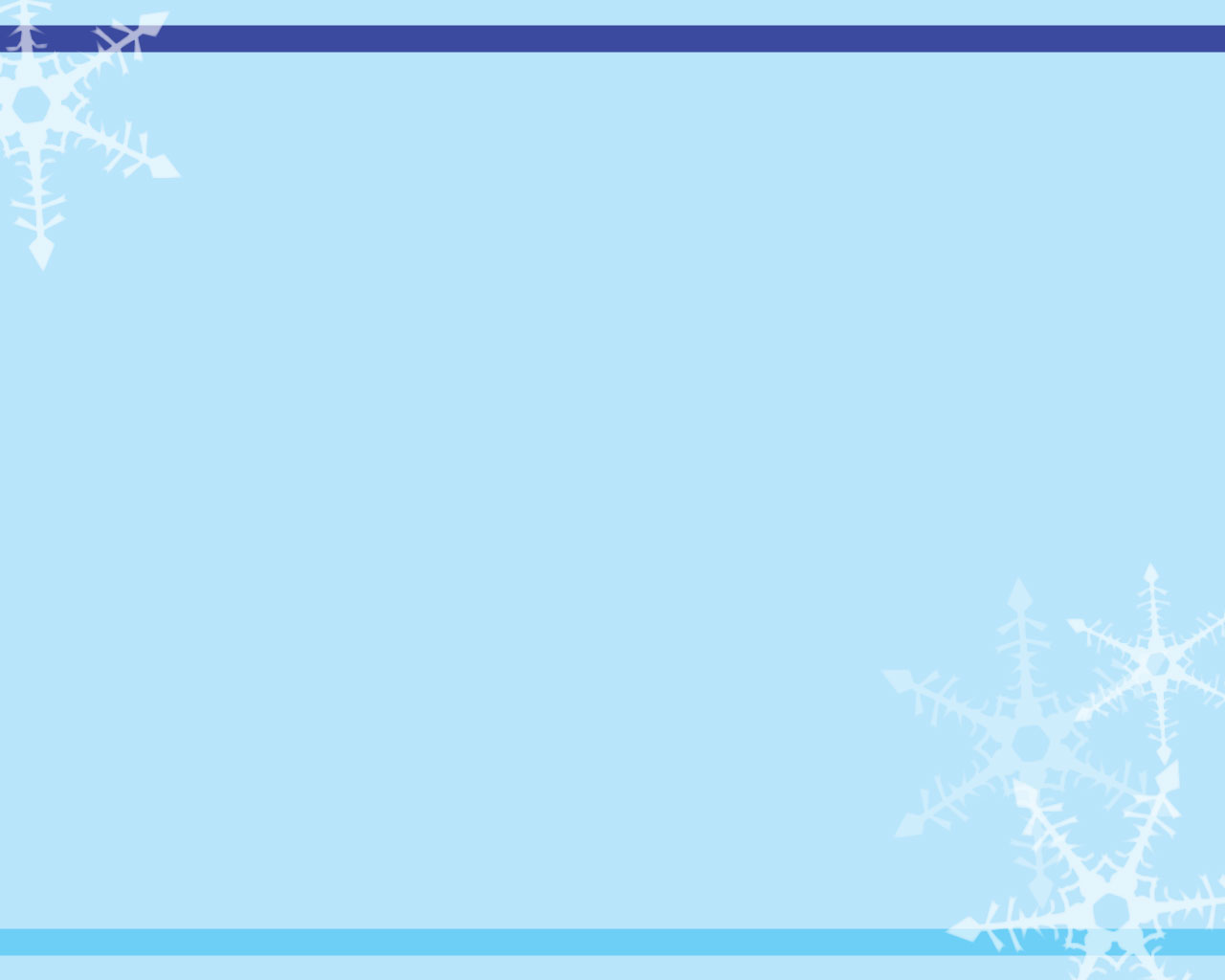 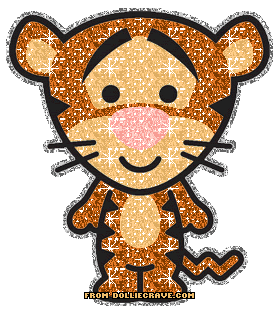 Ñoá baïn
8 : 8 = ?
72 : 8 = ?
1
9
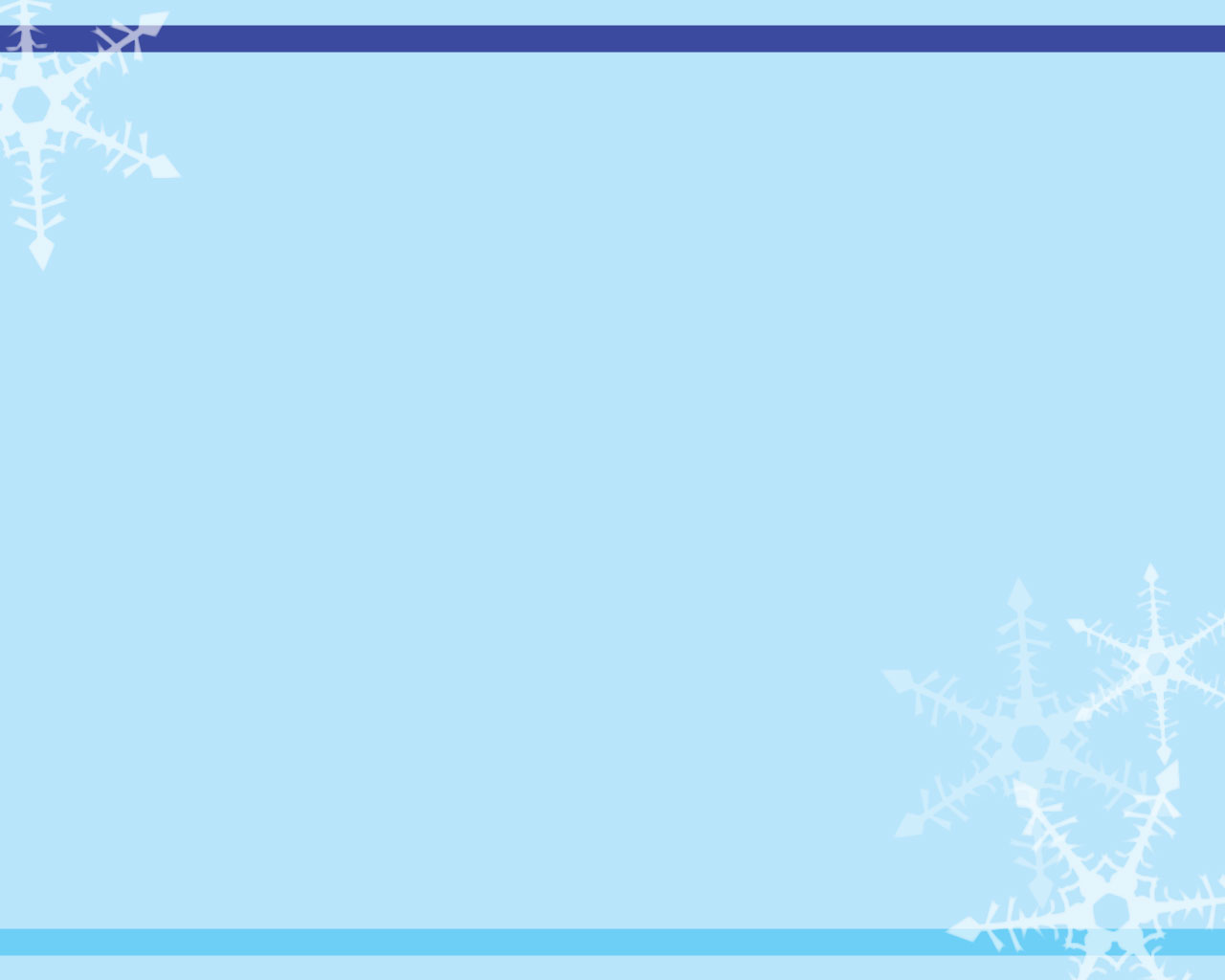 Ñoá baïn
40 : 8 = ?
56 : 8 = ?
5
7
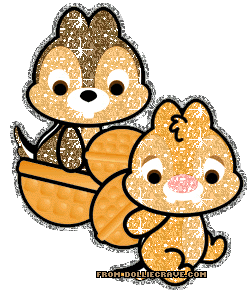 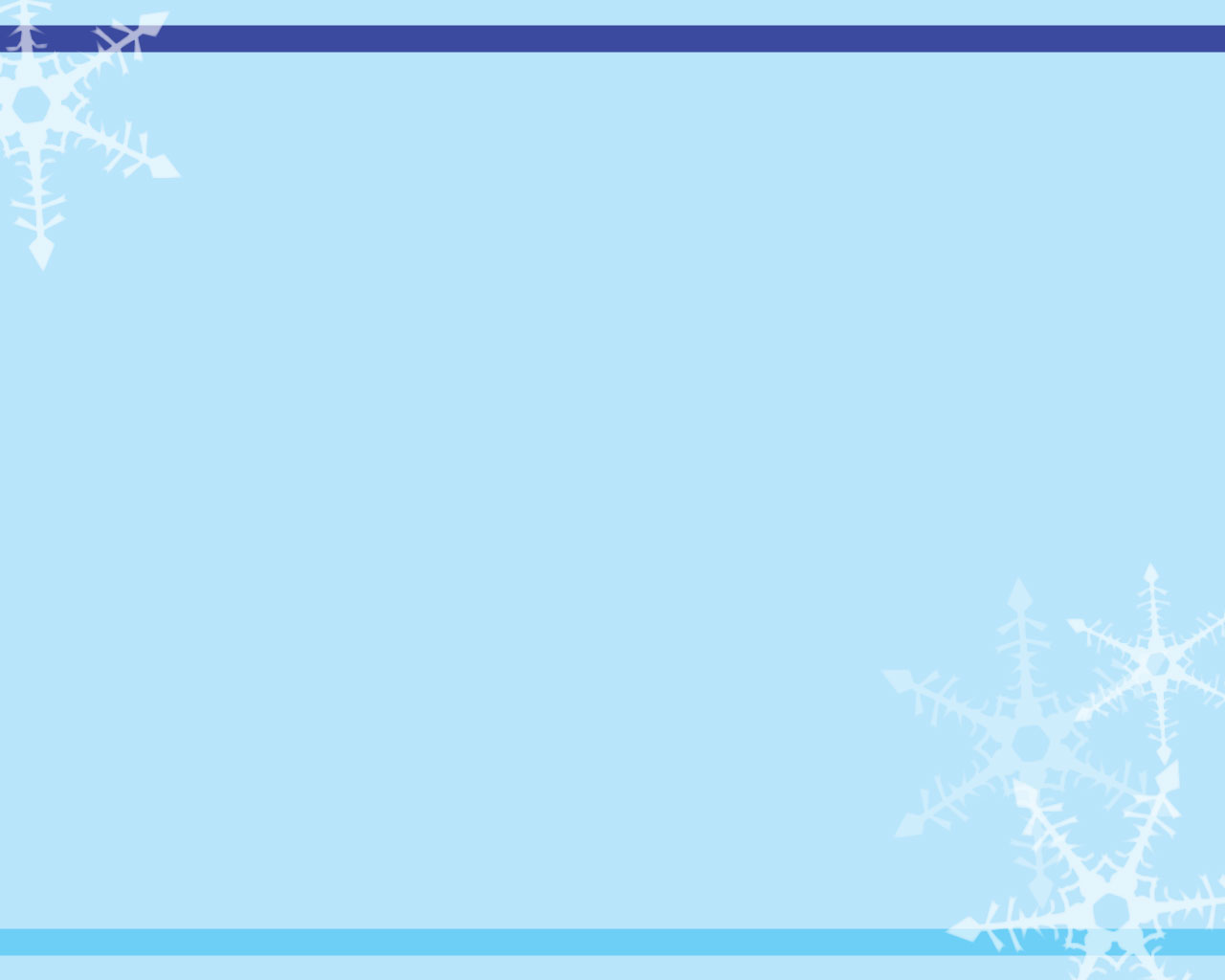 Ñoá baïn
80 : 8 = ?
24 : 8 = ?
10
3
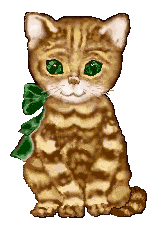 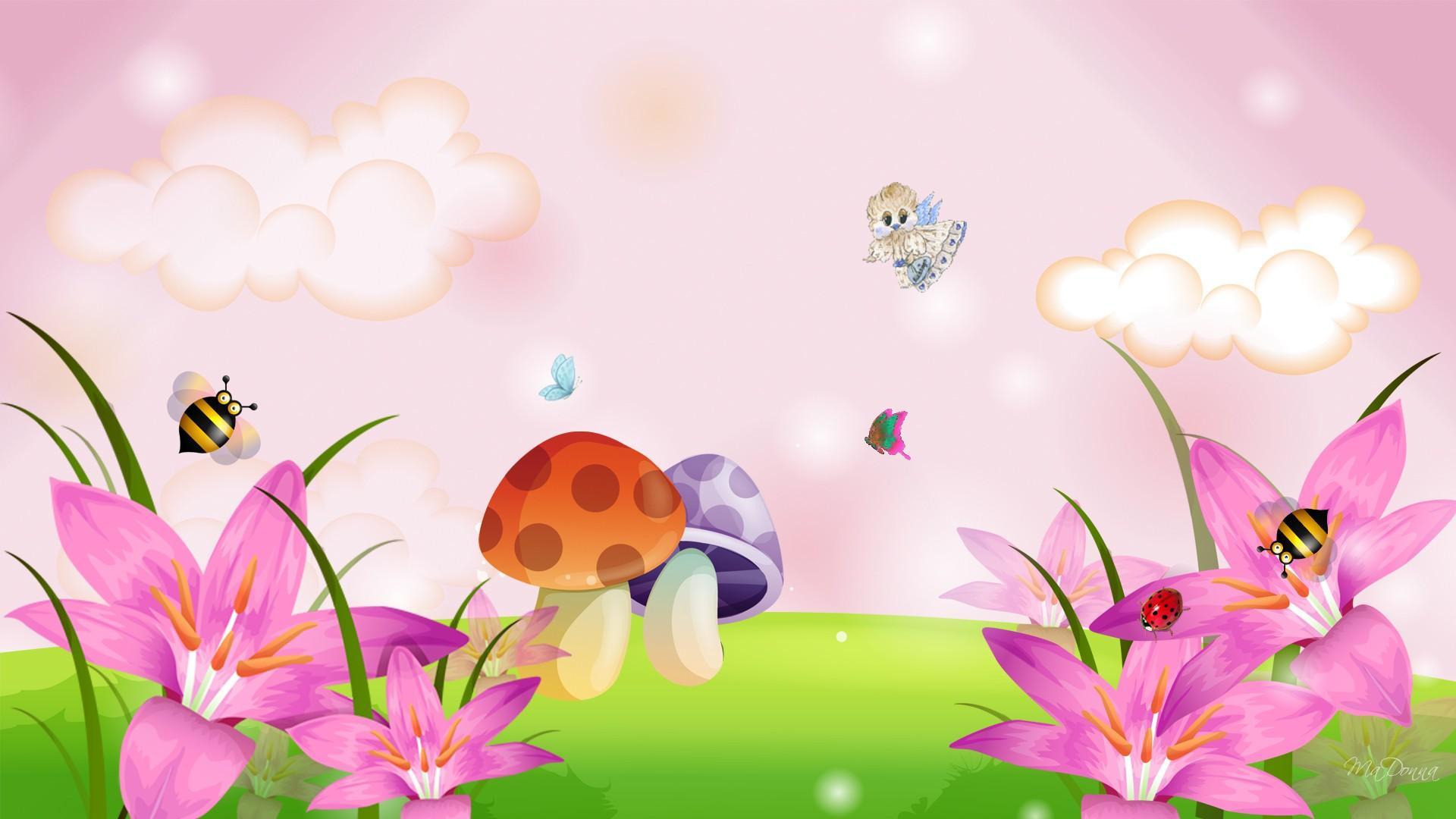 Caûm ôn quyù thaày coâ
ñaõ veà döï tieát hoïc 
hoâm nay
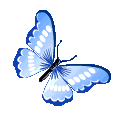 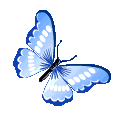 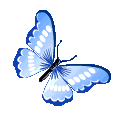 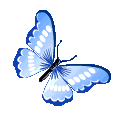